Hana Sehnalová, 428404
Россия
интересные факты
Урал:

 одни из самых старих горей в мире!
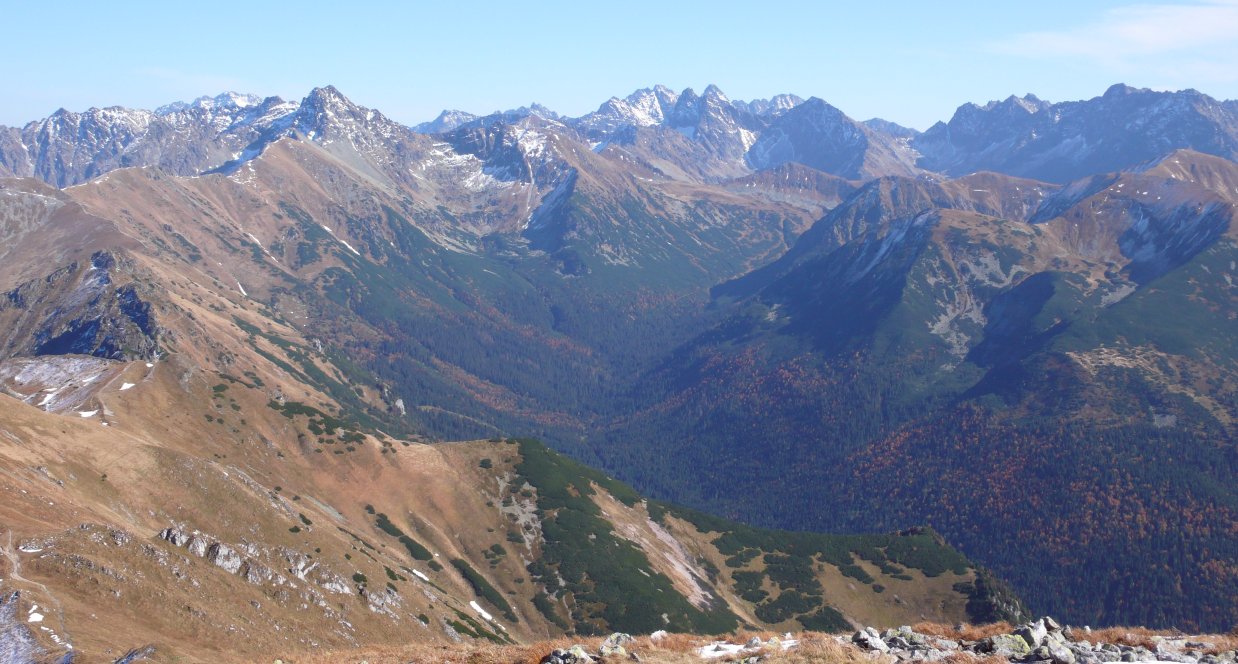 https://wfhsrussia.wikispaces.com/Ural+Mountains
2) Метро в Санкт-Петербурге:

самое глубокое в мире
3) Дача

происходит из России благодаря Петру I.
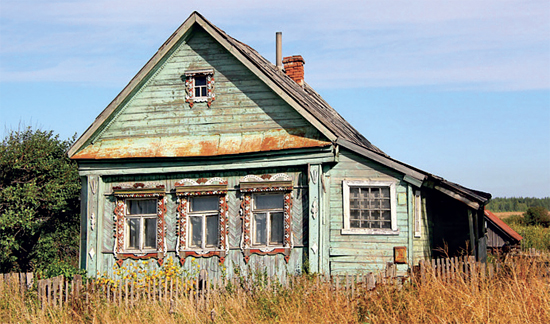 http://www.chatar-chalupar.cz/inspirace-ruska
4) Граница между США и Россией 4 км

самое краткое расстояние: остров Ратманова (Россия) и остров Крузенштерна (США)
4) Самая низкая температура измерена в Росии!

в 1924-ом году в городе Оймякон измерили температуру -71˚С
5) Леса Сибири

заполняют 60% территории Росии
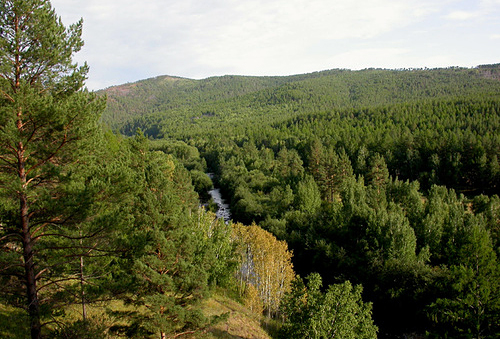 http://www.rusko-info.cz/clanek/ruske-podnebi
6) В Санкт-Петербурге в три раза больше мостов чем в Венеции!
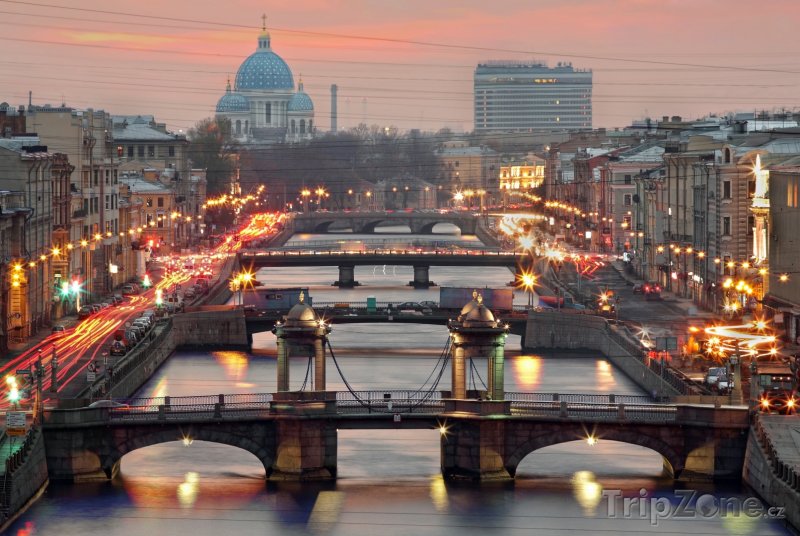 http://rusko.tripzone.cz/petrohrad/fotogalerie/mosty-pres-reku-fontanku-8507
7) Самый высокий железнодорожный вокзал в Европе находится в городе Самара.

   его высота состовляет 100 метров
8) В Екатеринбурге едят только майонез?!?

Он занесен в книгу рекордов Гиннесса как город с самым большим употреблением майонеза на человека населения.
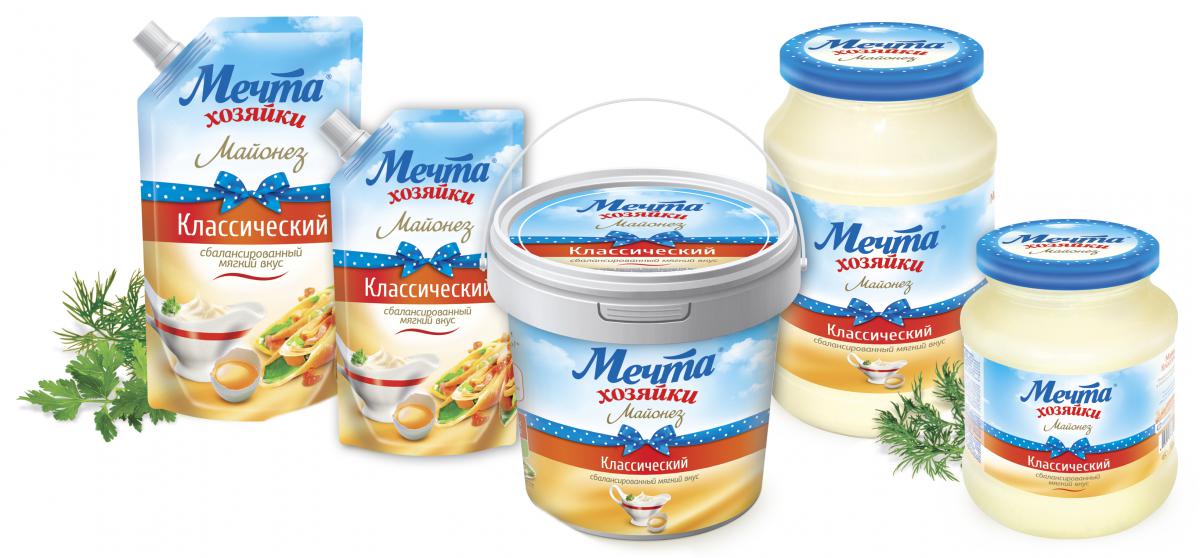 http://www.rusagrogroup.ru/en/business/oil-fats-business/brands/
9) Туалет в Сочи!

Чтобы спортсмены могли поговорить...
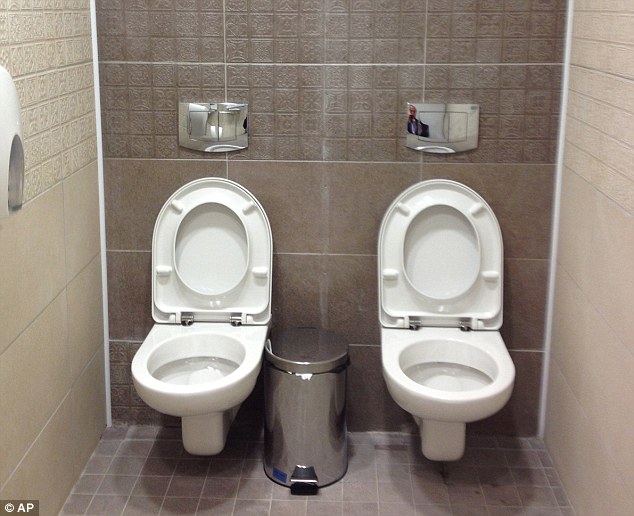 http://www.dailymail.co.uk/news/article-2544143/Russias-Olympic-toilet-two-bicle-Picture-unusual-lavatories-Sochi-village-cause-stink-Twitter.html
10) Русские почти всегда занимают первое место в лестницы премий Дарвина!

Почему? Посмотрите видеo... 

https://www.stream.cz/darwinovy-ceny/815030-darwinovy-ceny-7-6
https://www.stream.cz/darwinovy-ceny/10000709-nejdesivejsi-video-z-ruska
https://www.stream.cz/darwinovy-ceny/819422-darwinovy-ceny-14-6